Integrated COVID Care Program @ Couchiching OHTAdapted for OH directed Paxlovid Oral Anti-viral therapy access
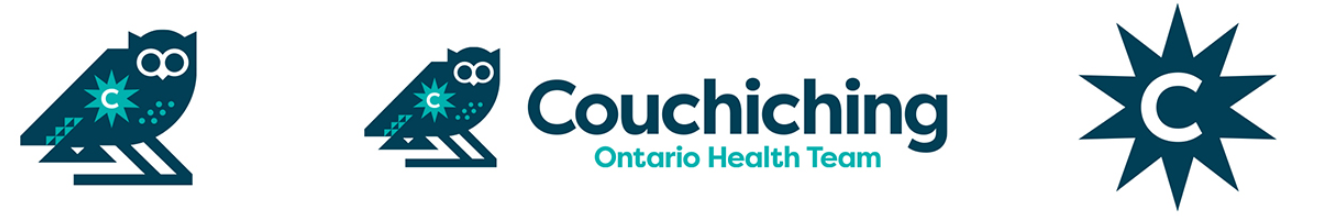 SYMPTOMATIC PATIENTS 
Visit www.osmh.on.ca/COVID-19/ or call OSMH 705-325-2201 x 3779 for information
Seek care at multiple primary care assessment sites
Self refer for testing at www.osmh.on.ca/COVID-19/
AND/OR
ASSESSMENT, CARE, ADVICE, TREATMENT BY PROVIDERS
Provider may refer for PCR test if eligible or use RAT
PCR Eligible 
(including consideration for anti-viral therapy)
NOT PCR Eligible
Patient follow up by prescriber
Out of area provider
Public Health Guidance
Self Care
Visits COHT COVID Testing Centre
Treatment Plan developed
Dedicated Community Pharmacy for Paxlovid
Supports Providers & Patients re counseling, drug interactions & reporting to OSMH Pharmacy
Patient receives information on self-care & worsening symptoms
May be referred to COVID at Home 
O2 Sat Monitors available
Patient and provider informed of positive results
COHT NP
Unattached Patients
Shelter Medical Clinic
Mamaway Wiidokdaadwin Clinic
Primary Care Provider
In Office / Virtual
Huronia Nurse Practitioner Led Clinic
Community Paramedicine
COVID
 @ Home
Rx – Paxlovid or other therapies
[Speaker Notes: Couchiching OHT covid like illness testing/assessing distributive model for people not requiring emergency care:
 
PCR Testing / navigation  =
 Kiwanis (with system navigation, appt booking facilitation, program referrals, communication with MRPs and handouts to ensure patients have assessments in the right place for them)
-the very ill are assessed and sent to ER appropriately 
 
Community programs for referral (with capacity)
-covid@home with proresp
-community paramedics chronic disease/ALC at home program 
 
Assessing =
119 Memorial COHT NP for unattached
Lighthouse shelter medical treatment centre for housing insecure
all PC offices daytime with two AHCs for after hours’ access
HNPLC in Oro-Medonte
Mamaway - Indigenous primary health care clinic 210 Memorial
goodoctors.ca - two clinics (Brechin with 2 RPNs and virtual doc, Downtown Dispensary with virtual doc)
 
Treatment (next steps) = 
antiviral supply - consider 119 Memorial Shoppers (Becky He to be contacted)
-all aforementioned PCPs prescribe based on criteria, knowing their patients best (they have already been rxing appropriately budesonide when available, dexamethasone and of course managing all the other medications and chronic disease exacerbations as per usual care)
CFHT pharmacist can be a resource for consultation (need to ensure this is the case but I don’t see why not)
-referral form in EMRs for Humber/Scarbourough monoclonal therapy]